Untitled (Zeus holding bird to chest) (UAF.2014.80)
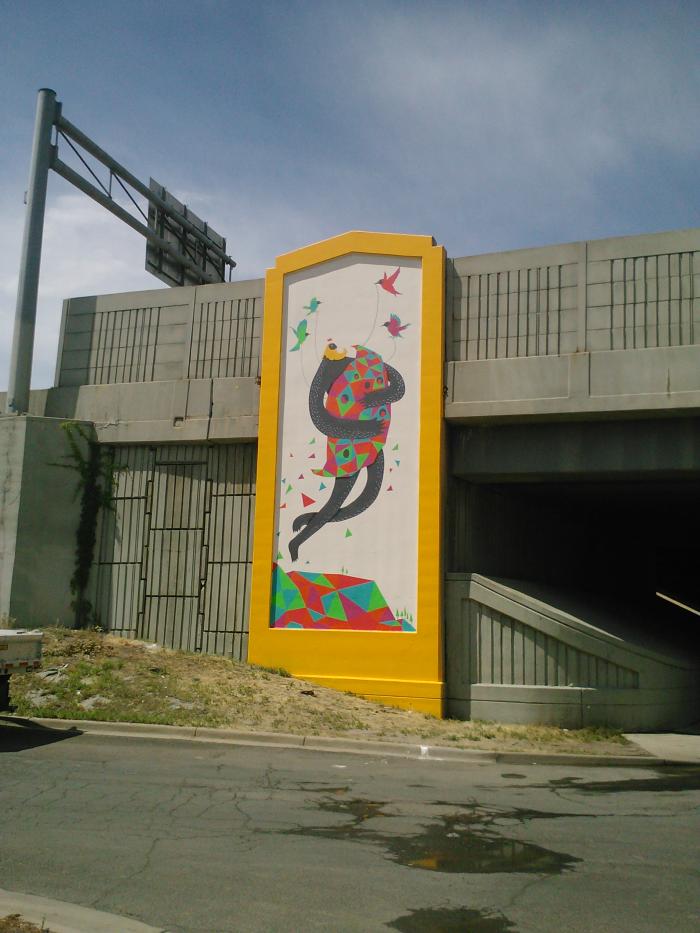